Figure 5. Effect of intervening stimuli to match responses. (A) This area 7a neuron responded to non-matches appearing ...
Cereb Cortex, Volume 11, Issue 7, July 2001, Pages 592–597, https://doi.org/10.1093/cercor/11.7.592
The content of this slide may be subject to copyright: please see the slide notes for details.
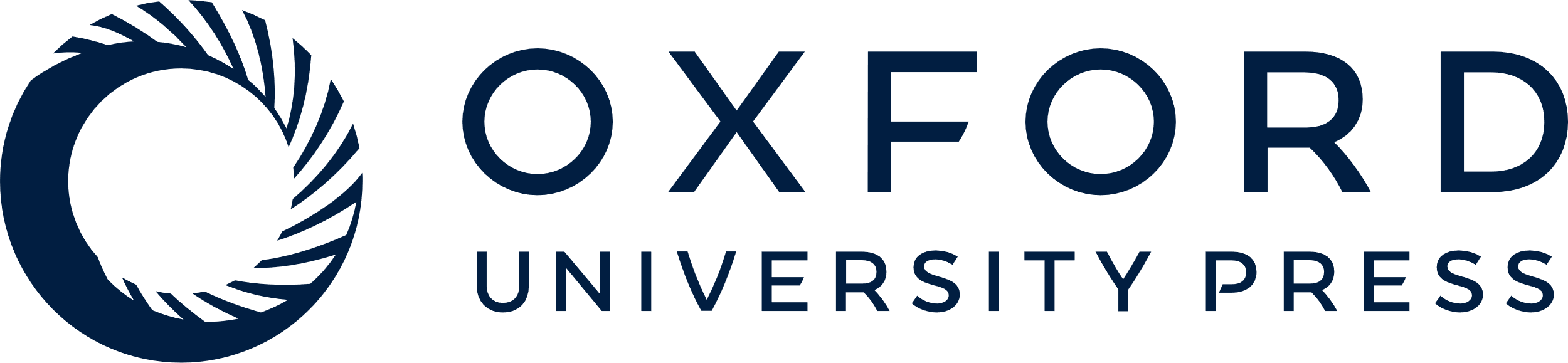 [Speaker Notes: Figure 5.  Effect of intervening stimuli to match responses. (A) This area 7a neuron responded to non-matches appearing in the receptive field after either a single stimulus or an array. (B) Responses to match stimuli were greatly suppressed even when an intervening non-match stimulus that did not elicit a response appeared after the cue. Conventions are the same as in Figure 2.


Unless provided in the caption above, the following copyright applies to the content of this slide: © Oxford University Press]